Toegang tot de arbeidsmarkt en gelijke kansen
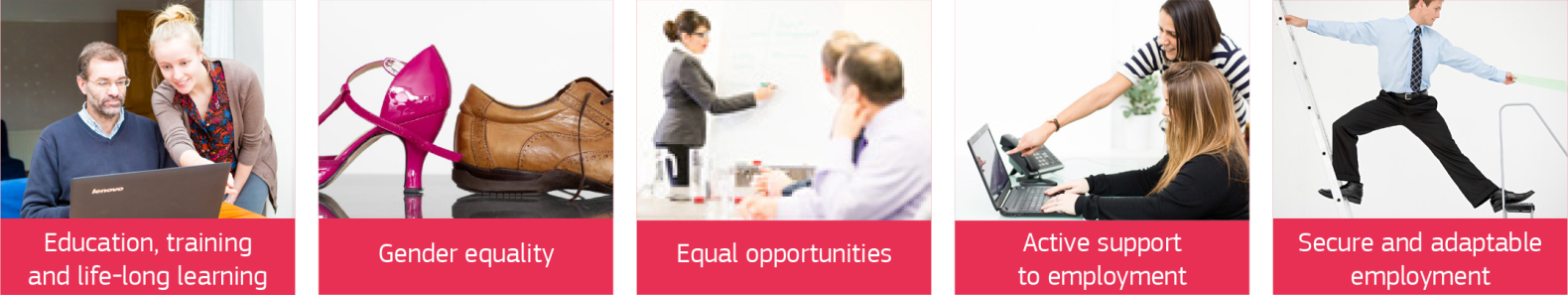 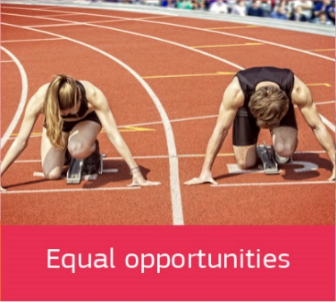 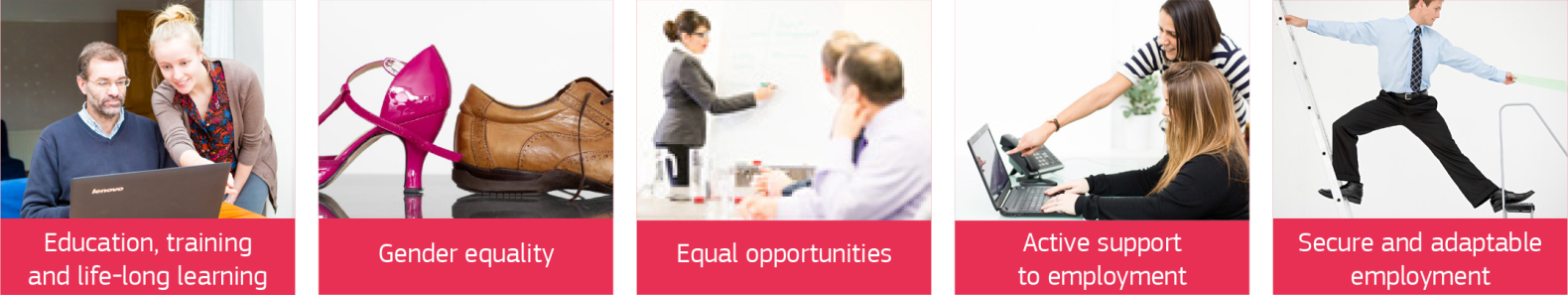 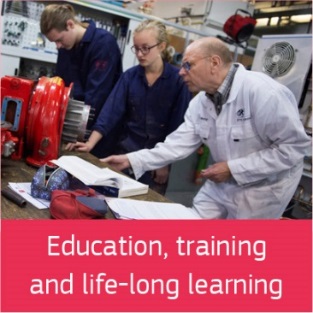 Onderwijs, opleiding en een leven lang leren
Gendergelijkheid
Gelijke kansen
Actieve ondersteuning bij het vinden van werk
Onderwijs, opleiding en een leven lang leren
Recht op hoogwaardig en inclusief onderwijs, opleiding en een leven lang leren om volop actief te zijn in de samenleving
Gehandicapten of personen uit kansarme milieus moeten verzekerd zijn van een gelijkwaardige toegang
Nadruk op verworven vaardigheden tijdens arbeidsmarkttransities
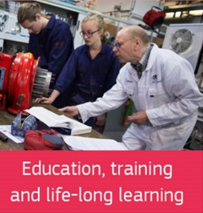 Onderwijs, opleiding en een leven lang leren
[Speaker Notes: De pijler omvat een algemeen recht op onderwijs en opleiding gedurende het hele leven. De pijler heeft tot doel te zorgen voor een hoge kwaliteit van onderwijs en opleiding, zowel formeel als niet-formeel van aard. Het accent ligt op het belang van onderwijs en vaardigheden voor een succesvolle deelname aan de arbeidsmarkt en voor de sociale samenhang. Ook de kansen voor het onderhouden en verwerven van vaardigheden worden benadrukt. Dit vereist flexibele mogelijkheden voor leren en omscholing waarover mensen op elk moment van hun hele leven en loopbaan moeten kunnen beschikken, waaronder onderwijs en opvang voor jonge kinderen, initieel onderwijs en initiële opleiding, vervolgonderwijs en -opleiding, hoger onderwijs en hogere opleiding en volwassenenonderwijs en -opleiding. 
Inclusieve voorzieningen voor onderwijs, opleiding en een leven lang leren bieden toegankelijke middelen om vaardigheden en competenties te verwerven, te handhaven of te ontwikkelen op een niveau waarmee iedereen is toegerust voor een actief leven. Zo moet bijvoorbeeld worden voorzien in de specifieke behoeften van mensen met een handicap of jongeren uit kansarme milieus, zodat zij toegang hebben op voet van gelijkheid met anderen. 
Verder wordt de nadruk gelegd op de vereiste vaardigheden bij overgangen op de arbeidsmarkt, zoals veranderingen in de arbeidsstatus, verandering van werkgever, indiensttreding of terugkeer na een loopbaanonderbreking of de overgang van een baan naar werken als zelfstandige. Dit omvat onder meer de verwerving en het onderhoud van digitale basisvaardigheden.]
Gendergelijkheid
Zorgen voor gelijke behandeling en kansen tussen vrouwen en mannen op alle gebieden (inclusief arbeidsmarktdeelname, arbeidsvoorwaarden en loopbaanontwikkeling)
Nadruk op de noodzaak om gelijkheid tussen vrouwen en mannen actief te bevorderen door middel van positieve maatregelen
Recht op gelijke beloning voor gelijkwaardige arbeid
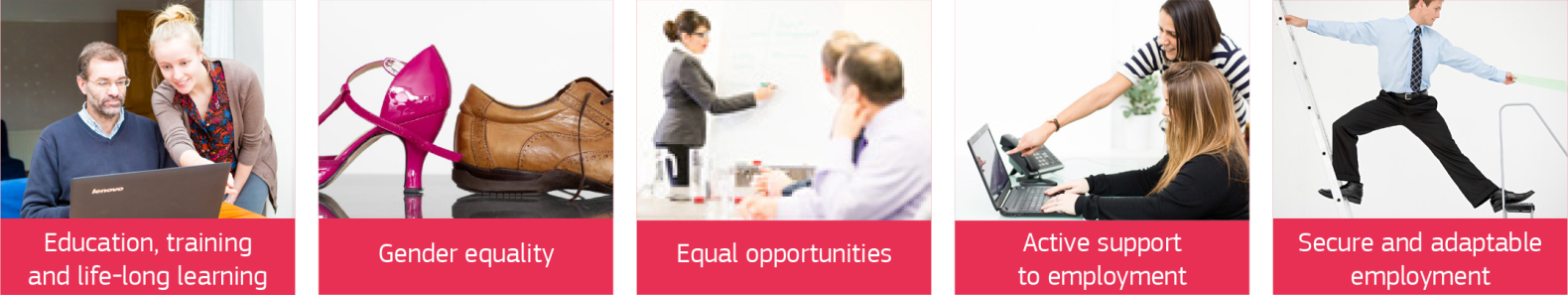 Gendergelijkheid
[Speaker Notes: In de pijler wordt benadrukt dat de gelijkheid van vrouwen en mannen actief moet worden bevorderd met positieve maatregelen op alle gebieden. Door gelijkheid uit te breiden naar alle terreinen, gaat de pijler verder dan het bestaande acquis. De bepalingen inzake gelijkheid van vrouwen en mannen zijn vooral gericht op de deelname aan de arbeidsmarkt (zoals weerspiegeld door het verschil in arbeidsparticipatie tussen vrouwen en mannen), arbeidsvoorwaarden (bijvoorbeeld het verschil tussen vrouwen en mannen in het gebruik van deeltijdarbeid) en loopbaanontwikkeling (zoals het aandeel vrouwen in leidinggevende posities en het geringe aantal vrouwelijke ondernemers), allemaal gebieden waarop verdere vooruitgang nodig is. Dit beginsel betreft eveneens het specifieke probleem van het loonverschil tussen vrouwen en mannen, dat ondanks de bestaande wetgeving nog altijd bestaat.]
Gelijke kansen
Recht op gelijke behandeling en kansen op het gebied van werkgelegenheid, sociale bescherming, onderwijs en toegang tot goederen en diensten
Van toepassing op: gender, ras of etnische afkomst, godsdienst of overtuiging, handicap, leeftijd of seksuele gerichtheid
Nadruk op specifieke maatregelen (positieve maatregelen) nodig om gelijke kansen te bevorderen
Specifieke aandacht voor ondervertegenwoordigde groepen
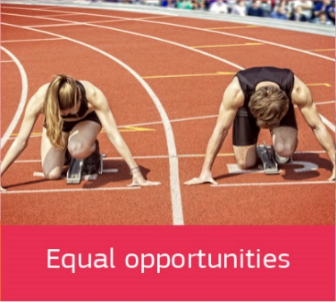 Gelijke kansen
[Speaker Notes: De pijler gaat deels verder dan het huidige acquis door de bescherming tegen discriminatie op grond van godsdienst of overtuiging, een handicap, leeftijd of seksuele geaardheid uit te breiden tot de gebieden sociale bescherming, met inbegrip van sociale zekerheid en gezondheidszorg, onderwijs en toegang tot goederen en diensten die publiekelijk beschikbaar zijn. De pijler breidt ook de bescherming tegen discriminatie op grond van gender uit tot het onderwijs, dat niet onder het huidige acquis valt. 
Gelijke kansen hebben tot doel de inclusie en participatie van ondervertegenwoordigde groepen op de arbeidsmarkt en in de maatschappij te bevorderen. In de bepalingen van de pijler wordt benadrukt dat specifieke maatregelen nodig kunnen zijn om nadelen die met bepaalde beschermde gronden verband houden, te voorkomen, te corrigeren en te compenseren. Het beginsel spoort de lidstaten aan de uitdaging van groepen die het risico lopen te worden gediscrimineerd, aan te pakken door middel van positieve en stimulerende maatregelen, bijvoorbeeld door praktijken die gericht zijn op een grotere diversiteit van de werknemers te stimuleren bij werkgevers.]
Actieve ondersteuning bij het vinden van werk
Recht op tijdige ondersteuning op maat voor betere vooruitzichten op werk – als werknemer of zelfstandige
De nadruk ligt op het bieden van hulp bij het vinden van werk; hierbij kan het onder meer gaan om arbeidsbemiddelingsdiensten, zoals advies en begeleiding bij het zoeken naar een baan, of om deelname aan "actieve maatregelen", zoals opleiding, aanwervingssubsidies of ondersteuning bij re-integratie. 
Het toepassingsgebied van de jongerengarantie en de aanbeveling wordt uitgebreid naar langdurig werklozen
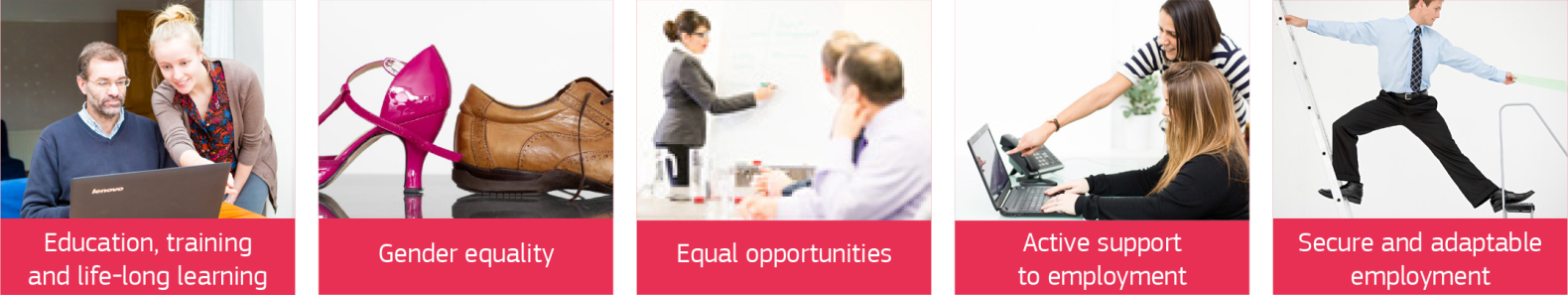 Actieve ondersteuning bij het vinden van werk
[Speaker Notes: De pijler legt een aantal rechten voor alle werkzoekenden vast, ongeacht hun arbeidsstatus. De nadruk ligt op het bieden van hulp bij het vinden van werk; hierbij kan het onder meer gaan om arbeidsbemiddelingsdiensten, zoals advies en begeleiding bij het zoeken naar een baan, of om deelname aan "actieve maatregelen", zoals opleiding, aanwervingssubsidies of ondersteuning bij re-integratie. Deze rechten gaan verder dan artikel 29 van het Handvest van de grondrechten, dat uitsluitend handelt over het recht op kosteloze arbeidsbemiddeling. Hulp om zich als zelfstandige te vestigen, vormt eveneens een wezenlijke uitbreiding van het bestaande acquis. 
Er zijn drie factoren die bij deze rechten een centrale rol spelen: vroegtijdige interventie, geïndividualiseerde steun en ondersteuning bij het verbeteren van de inzetbaarheid. Laatstgenoemde factor – die is gebaseerd op een recht op ondersteuning bij opleiding of bij het verwerven van nieuwe kwalificaties – is van cruciaal belang met het oog op de aanpassing aan een snel veranderende arbeidsmarkt. 
Vandaag de dag veranderen werknemers vaker van baan dan in het verleden, en de bestaande rechten op opleiding of sociale bescherming mogen die mobiliteit niet ontmoedigen. De pijler waarborgt de overdraagbaarheid van de door de werknemers opgebouwde rechten op opleiding of sociale bescherming wanneer zij van arbeidsstatus of werkgever veranderen, hun loopbaan onderbreken of na een loopbaanonderbreking weer gaan werken, of afwisselend in loondienst en als zelfstandige werken. 
Wat jongeren betreft, brengt de pijler de hoofdlijnen van de aanbeveling inzake de jongerengarantie in herinnering, waarvan de werkingssfeer tot alle jongeren wordt uitgebreid. 
Voor mensen zonder werk voorziet de pijler in een recht op gepersonaliseerde ondersteuning, waarin de ideeën van grondige individuele beoordeling, advies en begeleiding zijn opgenomen. De ondersteuning moet coherent zijn, in die zin dat zij doorloopt, bijvoorbeeld wanneer de aanspraak op een werkloosheidsuitkering eindigt; ook kunnen andere maatregelen worden getroffen, zoals sociale voorzieningen om belemmeringen bij het vinden van werk aan te pakken. Voor langdurig werklozen (dat wil zeggen zij die al langer dan een jaar werkloos zijn) voorziet de pijler in een recht op gepersonaliseerde ondersteuning, waarin de ideeën van grondige individuele beoordeling en herintegratieovereenkomst als bedoeld in de aanbeveling van de Raad van 15 februari 2016 betreffende de integratie van langdurig werklozen op de arbeidsmarkt zijn opgenomen.]
Billijke arbeidsvoorwaarden
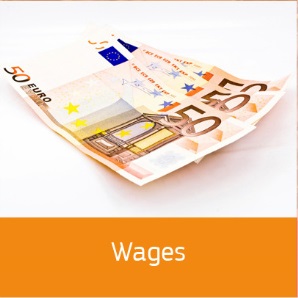 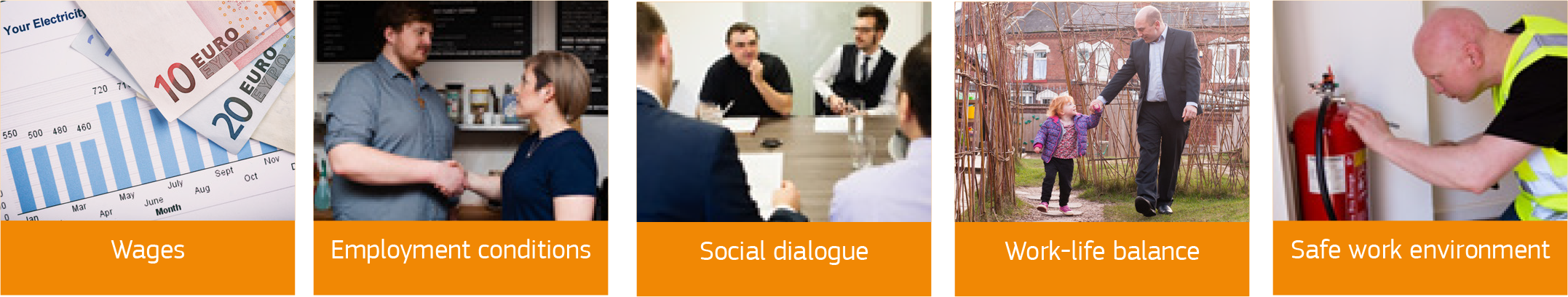 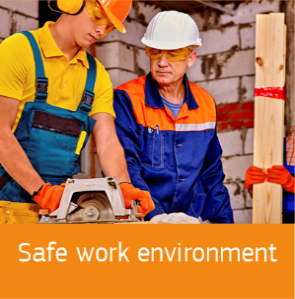 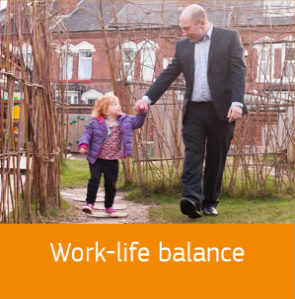 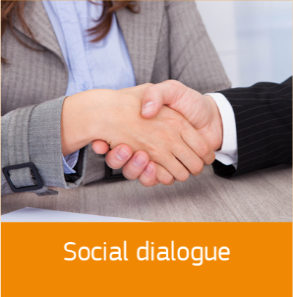 Arbeidsvoorwaarden
Lonen
Sociale dialoog
Evenwicht tussen werk en privéleven
Veilige werkomgeving
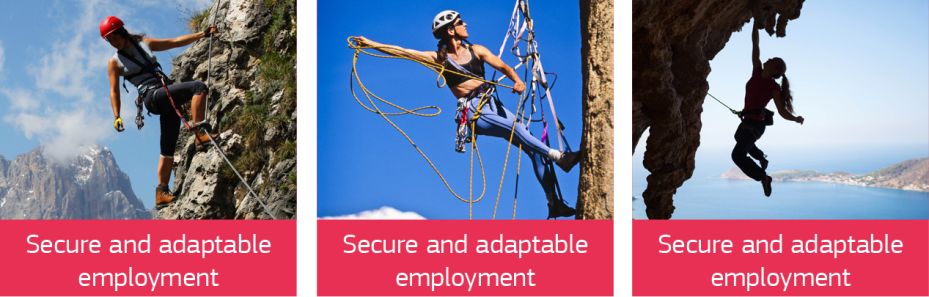 Veilige en flexibele werkgelegenheid
Veilige en flexibele werkgelegenheid
Recht op eerlijke en gelijke behandeling ten aanzien van arbeidsvoorwaarden, toegang tot sociale bescherming en opleiding
Werkgevers dienen voldoende flexibel te zijn om zich snel te kunnen aanpassen aan de economische omgeving
Stimuleren van innovatieve vormen van werk, ondernemerschap en werken als zelfstandige
Onzekere arbeidsvoorwaarden moeten worden voorkomen, onder meer door een verbod op misbruik van atypische arbeidsovereenkomsten
Maatregelen om onzekere arbeidsomstandigheden tegen te gaan: bieden van inkomensafhankelijke heffingskortingen of bonus-malusregelingen voor sociale premies
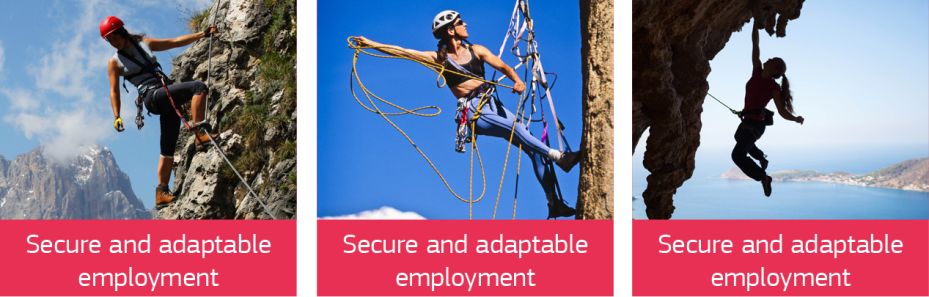 Veilige en flexibele werkgelegenheid
[Speaker Notes: De pijler weerspiegelt de uitdagingen die de veranderende arbeidsmarkt en nieuwe vormen van werk met zich brengen en onderschrijft diversiteit in arbeidsrelaties, ondernemerschap en zelfstandige arbeid. Anderzijds voorziet de pijler in voorzorgsmaatregelen om misbruik te voorkomen dat kan leiden tot onzekere arbeidsrelaties en in bepaalde waarborgen om ervoor te zorgen dat werknemers toegang hebben tot opleiding en sociale zekerheid gedurende hun volledige loopbaan. 
De pijler breidt de garantie van gelijke behandeling uit tot buiten de drie vormen van arbeidsrelaties (deeltijdwerk, arbeidsovereenkomsten voor bepaalde tijd en uitzendarbeid) die binnen het acquis van de Unie vallen en voorziet in de gelijke behandeling van werknemers, ongeacht het type arbeidsrelatie. Daarenboven benadrukt de pijler ondersteuning voor de overgang naar arbeidsrelaties voor onbepaalde duur. 
De pijler erkent dat werkgevers flexibiliteit nodig hebben om zich snel aan te kunnen passen aan veranderingen in de economische context. Dergelijke aanpassingen kunnen bijvoorbeeld een verschil in behandeling inhouden om objectieve redenen of aanpassingen van de arbeidsomstandigheden om buitensporig banenverlies te vermijden in perioden van neergang. Die aanpassingen mogen niet eenzijdig zijn en moeten worden beperkt door de bestaande wetgeving en collectieve overeenkomsten. 
Het materiële toepassingsgebied van het beginsel van gelijke behandeling wordt uitgebreid om toegang tot sociale bescherming en opleiding te waarborgen. Het beginsel waarborgt gelijke behandeling wat de toegang tot de wettelijke sociale zekerheid betreft. Volgens de huidige EU-regels (voor deeltijdwerk en arbeidsovereenkomsten voor bepaalde tijd) moeten de werkgevers de toegang tot opleiding bevorderen. Het beginsel gaat verder en vereist gelijke behandeling wat de toegang tot opleiding betreft. 
Gelijke behandeling volstaat echter mogelijk niet altijd om onzekerheid tegen te gaan, vooral wanneer dezelfde werkgever enkel niet-standaardvormen van werk gebruikt. Daarom is een uitdrukkelijk verbod op misbruik in het beginsel vervat. Het verbod op het misbruik van arbeidsrelaties die leiden tot onzekerheid en van onredelijk lange proefperioden gaat verder dan het huidige acquis van de Unie. Preventieve maatregelen kunnen gedifferentieerde belasting van arbeidsrelaties die leiden tot onzekerheid omvatten of het opzetten van bonus-malussystemen voor de socialezekerheidsbijdragen. 
De pijler onderstreept het belang van ondersteuning voor opkomende bedrijfsmodellen, innovatieve vormen van werk, ondernemerschap en zelfstandige arbeid. In het algemeen hebben nieuwe bedrijfsmodellen het potentieel om mogelijkheden te creëren die de werkgelegenheid, flexibele werkvormen en nieuwe inkomstenbronnen bevorderen. Tegenover een dergelijke ondersteuning moet echter de verplichting staan goede arbeidsvoorwaarden te bieden. Om het effect van die innovatie op de werkgelegenheid zo groot mogelijk te maken, kan de beroepsmobiliteit worden bevorderd door ruimere mogelijkheden voor beroepsopleiding en omscholing maar ook door middel van een socialebeschermingsstelsel dat loopbaanveranderingen bevordert en vergemakkelijkt.]
Lonen
Billijke lonen voor een fatsoenlijke levensstandaard
Er wordt gezorgd voor toereikende minimumlonen en armoede onder werkenden wordt voorkomen
Lonen worden op een transparante en voorspelbare manier volgens de nationale gebruiken vastgesteld en met inachtneming van de autonomie van de sociale partners
transparantie wil zeggen dat er vast omschreven adviesprocedures moeten worden gevolgd bij het bepalen van het (minimum)loon
voorspelbaarheid kan worden gewaarborgd bijv. door middel van het vaststellen van regels, zoals het aanpassen van het minimumloon aan de kosten voor levensonderhoud
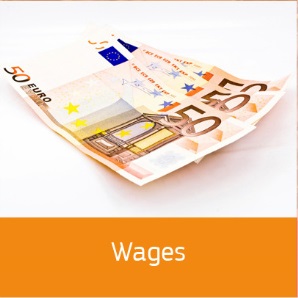 Lonen
[Speaker Notes: In de pijler wordt het recht op een billijk loon vastgesteld waarmee alle werknemers een fatsoenlijke levensstandaard kunnen genieten. Vergelijkbare rechten zijn al opgenomen in het Gemeenschapshandvest van de sociale grondrechten van de werkenden uit 1989, een van de bronnen van Titel X over sociale politiek van het VWEU, en in het (herziene) Europees Sociaal Handvest. 
De pijler voorziet in een minimumloonniveau waarbij zowel rekening wordt gehouden met de behoeften van de werknemers en hun gezin als met sociale factoren zoals de evolutie van de levensstandaard en economische factoren, zoals het productiviteitsniveau. De pijler erkent de rol van minimumlonen in de bestrijding van armoede, maar wil "werkgelegenheidsvallen" voorkomen. De bedoeling daarvan is de inkomens van arme gezinnen te verhogen en de mensen met de laagste lonen een eerlijke compensatie voor arbeid en dus sterkere prikkels om te werken te bieden. Andere maatregelen kunnen een verlaging van de belastingdruk op personen met een laag loon en hun gezin inhouden, en een aanvulling van het inkomen uit arbeid met doeltreffende sociale uitkeringen. 
De pijler vereist dat de lonen op een transparante en voorspelbare manier en met volledige inachtneming van de nationale gebruiken worden vastgesteld, met name wat het recht op collectieve onderhandelingen van de sociale partners en hun autonomie betreft. Wat de minimumlonen betreft, hebben de meeste lidstaten een nationaal wettelijk minimum voorgeschreven. Dat is een regelgevend instrument waarmee een minimumloon voor alle werknemers wettelijk verplicht is gemaakt. Sommige lidstaten hebben geen wettelijk minimumloon, maar verschillende loonminima die door de sociale partners zijn vastgelegd in collectieve overeenkomsten, vaak op sectorniveau. De pijler laat de verscheidenheid van gebruiken onverlet en erkent de autonomie van de sociale partners. In deze context betekent transparantie dat wanneer het minimumloon wordt vastgesteld, beproefde raadplegingsprocedures moeten worden gevolgd die leiden tot een consensus tussen de nationale autoriteiten en de sociale partners en mogelijk voortbouwen op inbreng van andere belanghebbenden en onafhankelijke deskundigen. De pijler roept ook op tot het waarborgen van de voorspelbaarheid van loonbepalingen, bijvoorbeeld via het vaststellen van regels om de minimumlonen aan te passen aan de kosten voor levensonderhoud.]
Arbeidsvoorwaarden
De werknemer dient bij aanvang van de arbeidsrelatie schriftelijk te worden geïnformeerd over zijn of haar arbeidsvoorwaarden
Werknemers hebben bij ontslag het recht om vooraf te worden geïnformeerd over de redenen van het ontslag en hebben recht op een redelijke opzegtermijn
Werknemers horen toegang te hebben tot een doeltreffend en onpartijdig systeem van geschillenbeslechting 
De pijler voert ook het recht op verhaal in bij een kennelijk onredelijk ontslag, bijvoorbeeld herstel of een geldelijke schadevergoeding
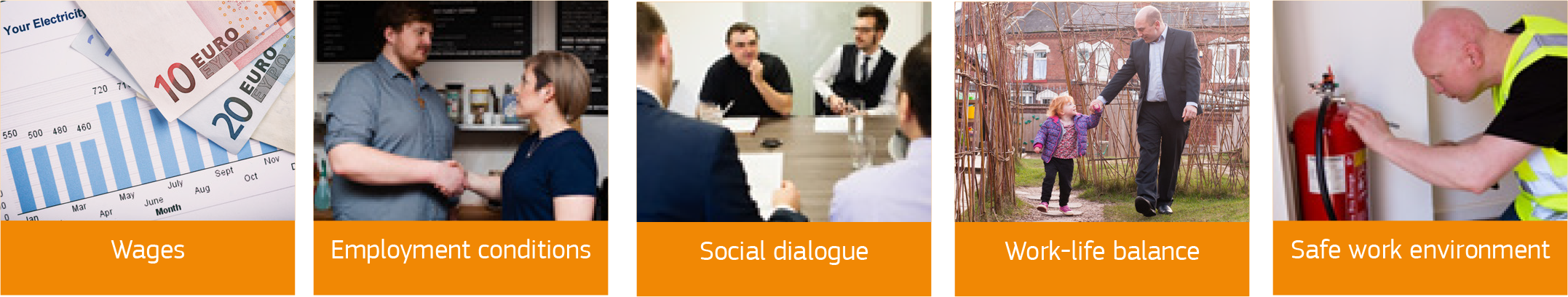 Arbeidsvoorwaarden
[Speaker Notes: De pijler vereist dat de werknemer geschreven informatie krijgt over zijn arbeidsomstandigheden bij het begin van de arbeidsrelatie en niet binnen twee maanden, zoals momenteel is vastgesteld in de richtlijn schriftelijke verklaringen. Aangezien proeftijden belangrijk zijn voor de meeste arbeidsrelaties, voegt de pijler ook informatieverplichtingen toe in dat verband. Die wijzigingen zullen de bekendheid van de rechten van werkgevers en werknemers vergroten. Ze moeten ook helpen zwartwerk te verminderen. 
De pijler gaat ook verder dan het huidige acquis door het invoeren van procedurele en materiële voorzorgsmaatregelen voor werknemers in het geval van ontslag. Het ontslag moet voldoende gemotiveerd worden en er moet een redelijke opzegtermijn in acht worden genomen. De pijler bepaalt bovendien dat werknemers toegang moeten hebben tot doeltreffende en onpartijdige procedures voor geschillenbeslechting. Die kunnen arbitrage-, bemiddelings- of verzoeningsprocedures omvatten. De pijler voert ook het recht op een toereikend niveau van verhaal in bij een kennelijk onredelijk ontslag, bijvoorbeeld herstel of een geldelijke schadevergoeding. Onder kennelijk onredelijk ontslag wordt ontslag verstaan dat indruist tegen de regels die van toepassing zijn op de arbeidsrelatie in kwestie.]
Sociale dialoog
Recht van de sociale partners om te worden betrokken bij de vormgeving en uitvoering van sociaal beleid en werkgelegenheidsbeleid. 
In alle sectoren hebben alle werknemers het recht om rechtstreeks of via hun vertegenwoordigers te worden geïnformeerd en geraadpleegd over zaken die voor hen van belang zijn, zoals de overdracht, herstructurering en fusie van ondernemingen en collectief ontslag
Capaciteitsopbouw voor sociale partners ter bevordering van de sociale dialoog
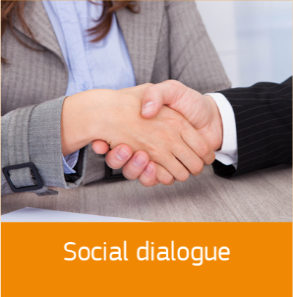 Sociale dialoog
[Speaker Notes: De pijler bepaalt dat de sociale partners het recht hebben betrokken te worden bij de vormgeving en de uitvoering van het sociaal en werkgelegenheidsbeleid en ondersteunt een grotere betrokkenheid van de sociale partners bij de beleidsvorming en wetgeving, maar houdt daarbij rekening met de verschillen tussen de nationale stelsels. Voor de realisatie van de pijler moet een passend institutioneel of wettelijk kader worden opgezet op nationaal en EU-niveau, door de sociale partners een duidelijke rol toe te kennen, niet alleen bij de raadpleging en de voorbereiding van wetgeving en beleid, maar ook bij de toepassing en handhaving daarvan. 

Volgens de pijler hebben alle werknemers in alle sectoren het recht rechtstreeks of via hun vertegenwoordigers te worden geïnformeerd en geraadpleegd over zaken die voor hen van belang zijn, zoals de overdracht, herstructurering en fusie van ondernemingen en collectief ontslag. Hij gaat verder dan het huidige acquis van de Unie aangezien: hij van toepassing is ongeacht het aantal betrokken werknemers; het materiële toepassingsgebied van de pijler zowel de herstructurering als de fusie van bedrijven omvat; en het recht niet beperkt is tot het krijgen van informatie, maar ook inhoudt dat de werknemers worden geraadpleegd over een dergelijke maatregel van het bedrijf, wat een uitwisseling van standpunten en het voeren van een consistente dialoog met de werkgever impliceert. Daarenboven gaat beginsel 8b over alle kwesties die de werknemers aanbelangen, terwijl de bestaande richtlijnen een beperkte lijst van onderwerpen bevatten waarover informatie- en raadplegingsprocedures moeten worden opgezet. Door de verwijzing naar "zaken die voor hen van belang zijn, in het bijzonder (...) de overdracht, herstructurering en fusie van ondernemingen en (...) collectief ontslag", gaat de pijler verder dan artikel 27 van het Handvest, dat voorziet in het recht op informatie en raadpleging "in de gevallen en onder de voorwaarden waarin het recht van de Unie en de nationale wetgevingen en praktijken voorzien". 

Hoewel capaciteitsopbouw eerst en vooral een bottom-upproces is dat afhangt van de wil en de inspanningen van de sociale partners zelf, benadrukken de bepalingen van de pijler dat de inspanningen van de sociale partners kunnen worden aangevuld door de overheden, met inachtneming van de autonomie van de sociale partners. Met capaciteitsopbouw wordt bedoeld: het vergroten van de representativiteit van de sociale partners en het versterken van hun operationeel, analytisch en juridisch vermogen om collectieve onderhandelingen te voeren en aan de beleidsvorming bij te dragen. Deze ondersteuning kan het opzetten van een geschikt institutioneel/wettelijk kader zijn, door de sociale partners een duidelijke rol in de beleidsvorming toe te kennen en door financiële steun te bieden.]
Evenwicht tussen werk en privéleven
Recht op geschikte vormen van verlof, flexibele werkregelingen en toegang tot zorgvoorzieningen
Vrouwen en mannen hebben gelijke toegang tot speciale vormen van verlof – gebruik daarvan op een evenwichtige manier moet worden aangemoedigd (door aanpassing van het uitkeringsniveau of voorwaarden i.v.m. flexibiliteit en niet-overdraagbaarheid)
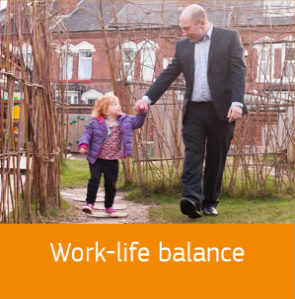 Evenwicht tussen werk en privéleven
[Speaker Notes: De pijler beklemtoont het belang van evenwicht tussen werk en privéleven voor alle mensen met zorgtaken en verleent rechten die essentieel zijn om dat evenwicht te bereiken in de huidige werkomgeving, zoals het recht op toegang tot kinderopvang of langdurige zorg. Het beginsel gaat verder dan het huidige acquis door rechten te verlenen aan alle werkende mensen met zorgtaken. Het beginsel is ook van toepassing op werkende mensen die geen ouder zijn, maar die bijvoorbeeld zorgen voor oudere familieleden of familieleden met een handicap. 
Daarenboven kent de pijler een werkregelingen toe, bijvoorbeeld telewerk, de aanpassing van werkschema's of een overgang van voltijd- recht op flexibele naar deeltijdwerk. Dat recht bestaat momenteel in de Uniewetgeving enkel wanneer een werknemer uit ouderschapsverlof terugkeert. 
Wat gendergelijkheid betreft, richt de pijler de aandacht opnieuw op het waarborgen van gelijke toegang voor vrouwen en mannen tot speciale verlofregelingen. Mannen en vrouwen moeten worden aangemoedigd daar op een evenwichtige manier gebruik van te maken, bijvoorbeeld door het niveau van de uitkering aan te passen of door er voorwaarden in verband met flexibiliteit en niet-overdraagbaarheid aan te koppelen.]
Veilige werkomgeving
Recht op een hoog niveau van bescherming van hun gezondheid en veiligheid op het werk
Recht op bescherming van hun persoonlijke gegevens binnen het kader van hun werk
Recht op een werkomgeving die op hun professionele behoeften is afgestemd en een langere loopbaan
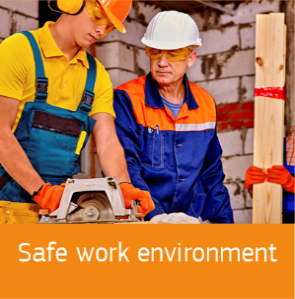 Veilige werkomgeving
[Speaker Notes: De pijler voorziet in een hoog niveau van bescherming van de werknemers tegen gezondheids- en veiligheidsrisico's op het werk. Er wordt bij de lidstaten, maar ook bij de werkgevers, op aangedrongen om verder te gaan dan de minimumvoorschriften van het huidige acquis en te streven naar een werkomgeving zonder ongevallen en zonder enig slachtoffer. Daarbij moeten niet alleen de regels worden toegepast, maar ook steeds betere beleidsmaatregelen inzake gezondheid en veiligheid worden vastgesteld met behulp van onder meer onlinetools voor risicobeoordelingen, een dialoog met werknemers en werkplekleveranciers, en richtsnoeren en terugkoppeling. 

Met beginsel 10b worden twee verbonden rechten ingevoerd: ten eerste worden niet alleen de gezondheid en de veiligheid beschermd, maar krijgen werknemers ook het recht op een werkomgeving die op hun specifieke werkomstandigheden is afgestemd. Ten tweede wordt in overeenstemming met het beginsel van actief ouder worden erkend dat de werkomgeving aan de werknemers moet worden aangepast met het oog op een duurzame en langere loopbaan. Afhankelijk van de leeftijd van de werknemer kunnen bepaalde aanpassingen nodig zijn, zoals betere verlichting om administratieve taken uit te voeren. Bovendien kunnen aanpassingen zoals meer flexibele werkuren vereist zijn met het oog op de gezondheid en het welzijn van oudere werknemers. 

Op grond van de pijler hebben werknemers recht op bescherming van hun persoonsgegevens. De verwerking van persoonsgegevens door de werkgever moet steeds op een rechtsgrond gebaseerd zijn, doorgaans de uitvoering van een overeenkomst, de nakoming van een wettelijke verplichting of de behartiging van het gerechtvaardigde belang van de werkgever, tenzij het belang of de fundamentele rechten van de werknemer prevaleren.]
Toegang tot sociale bescherming
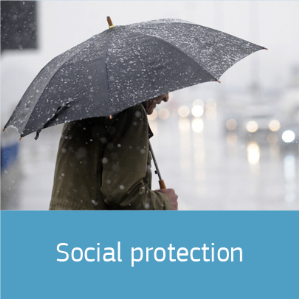 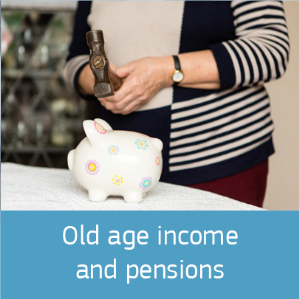 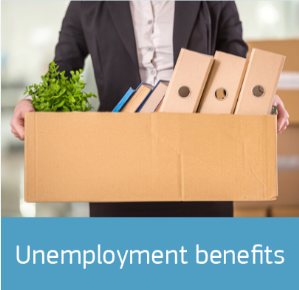 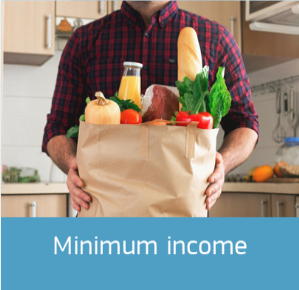 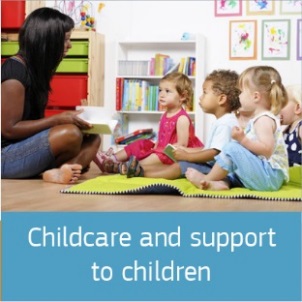 Sociale bescherming
Inkomen voor ouderen en pensioenen
Werkloosheidsuitkeringen
Kinderopvang en hulp aan kinderen
Minimuminkomen
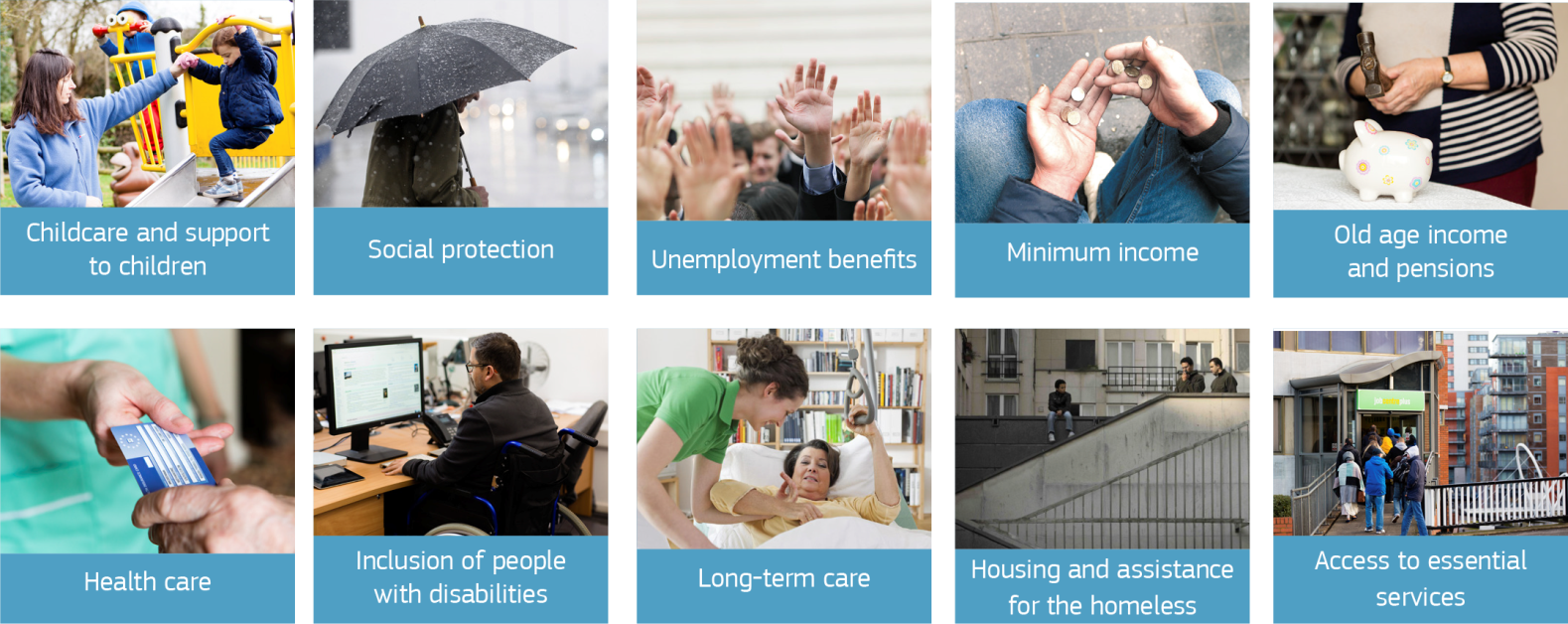 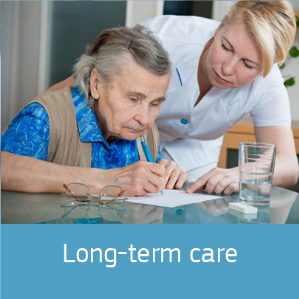 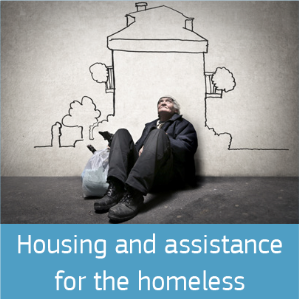 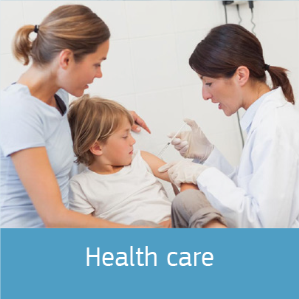 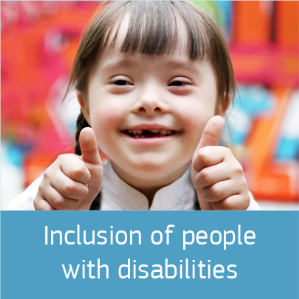 Gezondheidszorg
Inclusie van personen met een handicap
Langdurige zorg
Huisvesting en bijstand voor daklozen
Toegang tot essentiële diensten
Kinderopvang en hulp aan kinderen
Recht op betaalbare en goede opvang en onderwijs voor jonge kinderen (vanaf geboorte tot leerplichtige leeftijd)
Recht op bescherming tegen armoede
Recht op specifieke maatregelen (versterkte en gerichte steun) voor kinderen uit kansarme milieus (bijv. Roma, migranten of etnische minderheden, kinderen met speciale behoeften of handicaps, huishoudens met een verhoogd risico op armoede enz.) om gelijke kansen te bevorderen
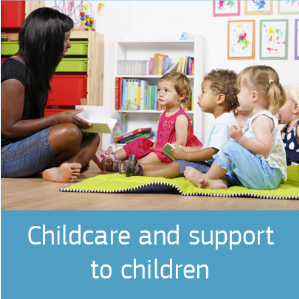 Kinderopvang en hulp aan kinderen
[Speaker Notes: In de pijler is vastgesteld dat alle kinderen recht hebben op goede opvang en goed onderwijs voor jonge kinderen. Onder opvang en onderwijs voor jonge kinderen wordt elke regeling voor opvang en onderwijs voor kinderen vanaf de geboorte tot de leerplichtige leeftijd verstaan - ongeacht het bestel, de financiering, het werk- of lesrooster of de programma-inhoud - met inbegrip van dagopvang in instellingen en gezinnen, met private en publieke middelen gefinancierde voorzieningen, en voorschoolse voorzieningen en kleuteronderwijs. 
Voorts worden in de pijler de kwaliteitsaspecten van opvang en onderwijs voor jonge kinderen beklemtoond, onder meer met betrekking tot de toegang, het personeel, de programma-inhoud, het toezicht, de beoordeling en het bestuur. Opvang en onderwijs voor jonge kinderen die voor iedereen toegankelijk en van goede kwaliteit zijn, komt alle kinderen ten goede en vooral kinderen uit kansarme milieus. 
De pijler voorziet in het recht van kinderen op bescherming tegen armoede: elk kind moet toegang hebben tot omvattende en geïntegreerde maatregelen overeenkomstig de aanbeveling "Investeren in kinderen" van 2013 van de Europese Commissie. Armoede en sociale uitsluiting kunnen het best worden voorkomen met behulp van geïntegreerde strategieën. De gerichte maatregelen moeten bijvoorbeeld voorzien in toegang tot adequate middelen, een combinatie van geldelijke en niet-geldelijke uitkeringen om kinderen een adequate levensstandaard te bieden, toegang tot betaalbare hoogwaardige diensten op het gebied van onderwijs, gezondheid, huisvesting en gezinsondersteuning, de bevordering van gezinsgerichte zorg en gemeenschapszorg, rechtsbescherming en steun voor kinderen om bij voor hun leven relevante besluitvorming betrokken te worden. 
Bovendien hebben kinderen uit kansarme milieus (zoals Romakinderen, sommige migrantenkinderen of kinderen uit etnische minderheden, kinderen met speciale behoeften of met een handicap, kinderen in alternatieve zorg en straatkinderen, kinderen van gedetineerde ouders, alsook kinderen in huishoudens die een verhoogd risico op armoede lopen) overeenkomstig beginsel 11b recht op specifieke maatregelen – namelijk versterkte en gerichte steun – zodat zij hun sociale rechten naar behoren kunnen uitoefenen. 

.]
Sociale bescherming
Recht op adequate sociale bescherming voor werknemers en, onder vergelijkbare voorwaarden, zelfstandigen 
Dit geldt ongeacht de aard en de duur van hun arbeidsrelatie (inclusief niet-standaardarbeidsovereenkomsten)
Hieronder valt zowel sociale bijstand als op premie- of bijdragebetaling berustende sociale-zekerheidsstelsels
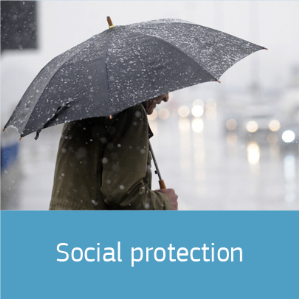 Sociale bescherming
[Speaker Notes: Met de pijler wordt de oproep uit de aanbeveling van 1992 tot een vervangingsinkomen waardoor de levensstandaard van de werknemers in stand wordt gehouden, omgezet in een recht. De bepalingen inzake sociale bescherming gelden voor alle werknemers, ongeacht de aard en de duur van hun arbeidsrelatie, en voor zelfstandigen, onder vergelijkbare voorwaarden. Het is de bedoeling dat de pijler van toepassing is op het hele scala aan niet-standaardarbeidsovereenkomsten, die vandaag meer en meer gangbaar zijn op de arbeidsmarkt. 
In de pijler is ook bepaald dat zelfstandigen toegang tot sociale bescherming moeten hebben. Door de toegang voor zelfstandigen uit te breiden, gaat dit beginsel verder dan de aanbeveling van de Raad van 1992, waarin alleen wordt opgeroepen tot het onderzoeken van de mogelijkheid van passende sociale bescherming voor zelfstandigen. 
Onder de materiële werkingssfeer van het recht op sociale bescherming valt zowel sociale bijstand als sociale zekerheid. De sociale zekerheid, die al dan niet op premie- of bijdragebetaling berustende stelsels omvat, omvat overeenkomstig Verordening (EG) nr. 883/2004 van het Europees Parlement en de Raad 101 de volgende takken: a) prestaties bij ziekte; b) moederschaps- en daarmee gelijkgestelde vaderschapsuitkeringen; c) uitkeringen bij invaliditeit; d) uitkeringen bij ouderdom; e) uitkeringen aan nabestaanden; f) prestaties bij arbeidsongevallen en beroepsziekten; g) uitkeringen bij overlijden; h) uitkeringen bij werkloosheid; i) uitkeringen bij vervroegde uittreding; j) gezinsbijslagen. 
Omdat ook voor zelfstandigen de toegang tot sociale bescherming onder vergelijkbare voorwaarden wordt gewaarborgd, gaat het beginsel verder dan Richtlijn 2010/41/EU, die enkel betrekking had op moederschapsverlof. 
Samen waarborgen deel een en deel twee van de bepaling over sociale bescherming dat werknemers en zelfstandigen over vergelijkbare toegang tot sociale bescherming beschikken.]
Werkloosheidsuitkeringen
Recht op geschikte vormen van activeringsondersteuning en recht op werkloosheidsuitkeringen gedurende een redelijke periode
Redelijke periode: het is belangrijk dat de werkzoekende lang genoeg naar een baan kan zoeken die met de eigen vaardigheden overeenstemt
Uitkeringen mogen geen negatieve prikkels vormen om het zoeken naar een baan te ontmoedigen
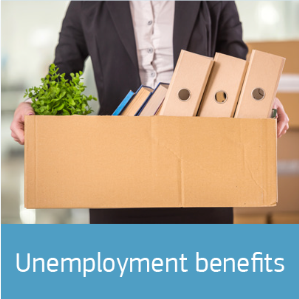 Werkloosheidsuitkeringen
[Speaker Notes: De pijler voorziet in het recht voor werklozen op geschikte vormen van ondersteuning, verzorgd door openbare diensten voor arbeidsvoorziening. Dergelijke ondersteuning is gebaseerd op beoordeling, advies en begeleiding bij het zoeken van werk en in ruimere zin bij loopbaanbeslissingen. 
Verder is in de pijler bepaald dat werklozen recht hebben op toereikende werkloosheidsuitkeringen gedurende een redelijke periode. In de pijler is bepaald dat de uitkeringen een toereikend niveau moeten hebben in verhouding tot het vervangen inkomen. Het vervangingsniveau mag een snelle terugkeer naar de arbeidsmarkt niet minder aantrekkelijk maken. De uitkeringen moeten gedurende een redelijke periode worden toegekend: het is belangrijk dat de werkzoekende lang genoeg naar een baan kan zoeken die met de eigen vaardigheden overeenstemt, en dat negatieve prikkels het zoeken van een baan niet belemmeren. Niettemin moeten de uitkeringen in overeenstemming zijn met de bijdragen en de nationale regels die bepalen wie voor dergelijke voorzieningen in aanmerking komt. 
De bepaling geldt voor alle werklozen, ook die met een kort arbeidsverleden en gewezen zelfstandigen. Onder de materiële werkingssfeer vallen op premie- of bijdragebetaling berustende en niet op premie- of bijdragebetaling berustende werkloosheidsuitkeringen, evenals werkloosheidsbijstand. 
De aanbeveling van de Commissie van 3 oktober 2008 over de actieve inclusie van personen die van de arbeidsmarkt zijn uitgesloten, omvat reeds stimulansen om de positieve en negatieve prikkels om te werken die uitgaan van de belasting- en uitkeringsstelsels, voortdurend te toetsen. De pijler vereist als nieuwe ontwikkeling dat dergelijke prikkels in de werkloosheidsuitkeringsstelsels worden opgenomen. Ook worden de werkloosheidsuitkeringen aan de ondersteuning door openbare diensten voor arbeidsvoorziening gekoppeld.]
Minimuminkomen
Minimuminkomen is een vangnet als uiterste maatregel
Recht op adequate voorzieningen voor een minimuminkomen om in alle levensfasen een waardig leven te kunnen leiden en voor toegang tot zelfredzaamheid bevorderende goederen en diensten 
Uitkeringen moeten hand in hand gaan met prikkels tot reïntegratie op de arbeidsmarkt
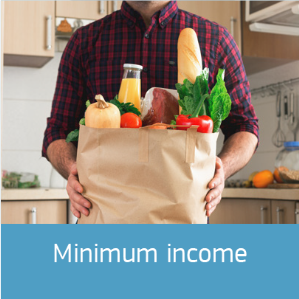 Minimuminkomen
[Speaker Notes: In de pijler is voor eenieder die niet over voldoende middelen beschikt, het recht op voorzieningen voor een minimuminkomen vastgelegd. Voor mensen die tot werken in staat zijn, moeten deze voorzieningen worden gecombineerd met prikkels om (weer) actief te worden op de arbeidsmarkt. Dit strekt verder dan de aanbeveling inzake het minimuminkomen van 1992 door de expliciete vermelding van het recht op een minimuminkomen om een waardig leven te kunnen leiden. Ter vervanging van meer algemene bewoordingen zoals "sociale bijstand" of "voldoende middelen" wordt voor het eerst expliciet het concept "minimuminkomen" gehanteerd, dat verwijst naar een specifieke vorm van voorziening. 
Het minimuminkomen heeft als doel te voorkomen dat mensen die niet in aanmerking komen voor socialezekerheidsuitkeringen of die geen recht meer hebben op dergelijke uitkeringen armoede zouden kennen, en op die manier armoede en sociale uitsluiting te bestrijden. Dergelijke voorzieningen moeten het ook mogelijk maken om in alle levensfasen een waardig leven te kunnen leiden, en moeten praktische toegang garanderen tot diensten die de zelfredzaamheid van mensen bevorderen. Zij berusten niet op premie- of bijdragebetaling, zijn er voor iedereen en zijn inkomensafhankelijk. Zij vereisen dat mensen voor de arbeidsmarkt beschikbaar zijn of deelnemen aan gemeenschapsactiviteiten, als zij daartoe in staat zijn. 
Om mensen te stimuleren aan het werk te gaan, is het van belang dat deze voorzieningen stroken met andere uitkeringen en dat financiële prikkels blijven bestaan om een baan aan te nemen en er dus voor zorgen dat mensen met een minimuminkomen niet vastzitten door de inactiviteitsval. Dergelijke prikkels kunnen bestaan in de vereiste dat de ontvangers van deze voorzieningen gebruik moeten maken van de diensten voor arbeidsvoorziening, die samen met andere diensten die de zelfredzaamheid van mensen bevorderen de re-integratie op de arbeidsmarkt kunnen ondersteunen.]
Inkomen voor ouderen en pensioenen
Recht van zowel werknemers als zelfstandigen op een pensioen dat in verhouding staat tot hun bijdragen en een passend inkomen vormt
Gelijke kansen voor zowel vrouwen als mannen om pensioenrechten te verwerven
Aandacht voor preventie van ouderdomsarmoede en voor behoud van de levensstandaard van gepensioneerden: recht van iedere oudere op middelen om een waardig leven te kunnen leiden
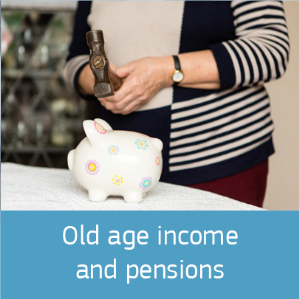 Inkomen voor ouderen en pensioenen
[Speaker Notes: In de pijler wordt opgeroepen tot een toereikend pensioen voor zowel werknemers als zelfstandigen. De pijler gaat dus verder dan het bestaande acquis doordat hij eveneens van toepassing is op zelfstandigen. In de pijler wordt ook opgeroepen tot gelijke mogelijkheden voor zowel vrouwen als mannen om pensioenrechten te verwerven. Momenteel liggen de pensioenen van vrouwen lager dan die van mannen, vooral door de impact van de lagere lonen, meer deeltijdwerk en de kortere, meer onderbroken loopbanen als gevolg van zorgverplichtingen op de premieafdrachten. Gelijke mogelijkheden om ouderdomspensioenrechten te verwerven, vereisen dus het gelijkstellen van de pensioengerechtigde leeftijd en het adequaat in rekening brengen van zorgperioden, in samenhang met arbeidsmarktmaatregelen en maatregelen voor een beter evenwicht tussen werk en privéleven. De pijler gaat verder dan de aanbeveling van 1992 door op te roepen tot gelijke mogelijkheden voor vrouwen en mannen met betrekking tot de verwerving van pensioenrechten. 
In de pijler wordt opgeroepen tot een toereikend inkomen voor ouderen, ongeacht de aard van het pensioenstelsel. Hij heeft dus betrekking op de drie pijlers van het pensioenstelsel. Naast de openbare pensioenstelsels worden de aanvullende pensioenstelsels met kapitaaldekking belangrijker. Het bevorderen en aanmoedigen van een leven lang pensioensparen, met inbegrip van fiscale prikkels, is een belangrijke begeleidende maatregel. 
De bepalingen van de pijler zijn van toepassing op inkomenssteun voor ouderen, ongeacht de vorm van de steun. Zij hebben als doel ouderdomsarmoede te voorkomen en gepensioneerden het behoud van hun levensstandaard te garanderen. De aanbeveling van 1992 betreffende de convergentie van de doelstellingen en het beleid op het gebied van de sociale bescherming heeft betrekking op zowel bescherming tegen armoede als inkomenssteun. In het beginsel uit de pijler wordt de lat echter nog hoger gelegd, doordat sprake is van het recht op een pensioen dat een passend inkomen vormt.]
Gezondheidszorg
Recht op tijdige toegang tot hoogwaardige en betaalbare preventieve en curatieve gezondheidszorg
Ledereen zou toegang tot gezondheidszorg moeten hebben wanneer dat dit nodig is
Mensen zouden niet de nodige zorg moeten mijden vanwege de kosten
De gezondheidszorg moet relevant, adequaat, veilig en doeltreffend zijn
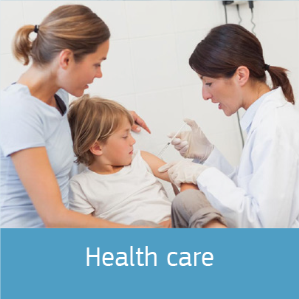 Gezondheidszorg
[Speaker Notes: De pijler voorziet in een algemeen recht op toegang tot preventieve gezondheidszorg en medische verzorging van goede kwaliteit. De pijler gaat verder dan artikel 35 van het Handvest: er wordt tijdige toegang tot betaalbare gezondheidszorg van goede kwaliteit vereist. 
Tijdige toegang betekent dat iedereen die gezondheidszorg nodig heeft, ook steeds toegang tot gezondheidszorg heeft. Daartoe is niet alleen een evenwichtige geografische spreiding van gezondheidswerkers en instellingen voor gezondheidszorg vereist, maar ook een beleid om lange wachttijden tot een minimum te beperken. 
Betaalbare gezondheidszorg betekent dat vermeden moet worden dat mensen van de nodige zorg afzien vanwege de kosten. 
De pijler voorziet ook in het recht op gezondheidszorg van goede kwaliteit: de gezondheidszorg moet relevant, adequaat, veilig en doeltreffend zijn. 
Ten slotte impliceren preventieve en curatieve gezondheidszorg de toegang tot medische verzorging en openbare gezondheidszorg, met inbegrip van gezondheidsbevordering en ziektepreventie.]
Inclusie van personen met een handicap
Personen met een handicap hebben het recht op inkomenssteun om een waardig leven te kunnen leiden
Diensten die hen in staat stellen om op de arbeidsmarkt en in de samenleving te participeren
En een werkomgeving die op hun behoeften is aangepast
Nadruk op waardigheid, participatie, gelijke kansen en gerichte ondersteuning
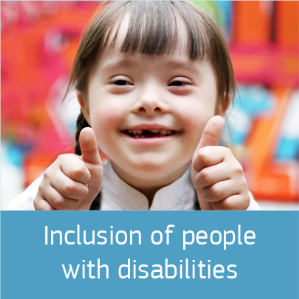 Inclusie van personen met een handicap
[Speaker Notes: De pijler weerspiegelt de holistische en op de mensenrechten gebaseerde benadering van personen met een handicap. Deze benadering is gebaseerd op respect voor de waardigheid, de persoonlijke autonomie en de onafhankelijkheid van personen met een handicap, op hun volledige en daadwerkelijke participatie aan en inclusie in de samenleving op voet van gelijkheid met anderen en op het beginsel van gelijke kansen. 
De pijler benadrukt het recht op inkomenssteun als onderdeel van sociale bescherming, op diensten die personen met een handicap in staat stellen om op de arbeidsmarkt en in de samenleving actief te zijn, en op een aangepaste werkomgeving als essentiële rechten die personen met een handicap de mogelijkheid bieden ook de andere in de beginselen van de pijler beschreven rechten uit te oefenen met het oog op volledige gelijkheid en inclusie op de arbeidsmarkt en in de samenleving.]
Langdurige zorg
Recht op hoogwaardige en betaalbare diensten van duurzame zorg, met name thuiszorg en gemeenschapsgerichte diensten
Nadruk op het verbeteren van de autonomie van personen die dergelijke zorg nodig hebben en het recht op een waardig, zelfstandig en in de samenleving geïntegreerd leven
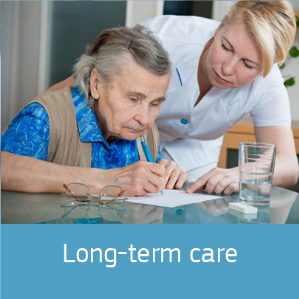 Langdurige zorg
[Speaker Notes: De pijler bevestigt voor het eerst op het niveau van de Unie dat zorgbehoevende personen recht hebben op langdurige zorg. De pijler pleit voor een kwaliteitsvolle dienstverlening om zwakke of afhankelijke personen te helpen hun gezondheid en sociale functies zo lang mogelijk te vrijwaren en hun autonomie te vergroten. Bovendien vereist de pijler betaalbare zorgverlening. Formele zorg kan immers aanzienlijke financiële kosten meebrengen, zodat heel wat zorgbehoevende personen niet de nodige zorg krijgen. Hoewel het Handvest van de grondrechten bepaalt dat ouderen het recht hebben om een waardig en zelfstandig leven te leiden, zijn de betaalbaarheid, de adequaatheid en de kwaliteit van de geleverde diensten van essentieel belang voor de uitoefening van dit recht. 
De pijler privilegieert thuiszorg (ten huize van de zorgbehoevende personen) en gemeenschapsgerichte diensten (tal van niet-institutionele zorgdiensten) en gaat daarom een stap verder dan de aanbeveling van de Commissie uit 2008 over actieve inclusie. Dankzij de ontwikkeling van gemeenschapsgerichte diensten kunnen personen die behoefte hebben aan langdurige zorg, en personen met een handicap een zelfstandiger leven leiden en beter in de samenleving worden geïntegreerd. Zo wordt over het algemeen tegemoetgekomen aan de voorkeur van zorgbehoevende personen om zo lang mogelijk een zelfstandig leven te leiden.]
Huisvesting en bijstand voor daklozen
Toegang hebben tot goede sociale huisvesting of goede bijstand voor huisvesting voor wie er behoefte aan heeft (bijv. huisvestingstoelagen, inkomenssteun, huurwaarborgen en belastingverminderingen)
Recht van kwetsbare personen op adequate bijstand en bescherming tegen gedwongen uithuiszetting (bijv. betaalbare rechtsbijstand, verdediging en bemiddeling of beschermende maatregelen, zoals toegang tot regelingen voor schuldbeheer)
Passend onderdak voor daklozen en diensten om sociale inclusie te bevorderen
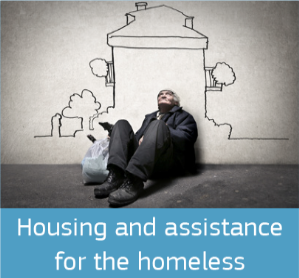 Huisvesting en bijstand voor daklozen
[Speaker Notes: De pijler bestrijkt de verschillende aspecten van het recht op huisvesting voor het eerst op alomvattende wijze op het niveau van de Unie. 
Hoewel het Handvest van de grondrechten voorziet in het recht op bijstand voor huisvesting en op een waardig bestaan voor al diegenen die niet over voldoende middelen beschikken, gaat beginsel 19a verder door te verwijzen naar huisvestingssteun in natura, namelijk sociale huisvesting. Er moet voor sociale huisvesting of voor bijstand voor huisvesting worden gezorgd: de materiële werkingssfeer van het beginsel omvat het hele scala van mogelijkheden om steun met betrekking tot huisvesting te verlenen en bestrijkt bijvoorbeeld huisvestingstoelagen, inkomenssteun, huurwaarborgen en belastingverminderingen. 
De personele werkingssfeer van deze bepaling is ook ruimer dan die van het Handvest en omvat bijstand voor huisvesting voor iedereen die er behoefte aan heeft, d.w.z. niet alleen voor degenen die over onvoldoende financiële middelen beschikken, maar ook voor mensen met speciale behoeften als gevolg van een handicap, een gebroken gezin, enz. 
Wat de bijstand voor kwetsbare mensen in geval van uitzetting betreft, versterkt de pijler aanzienlijk het recht op huisvesting en vooral op zekere huisvesting. Kwetsbare personen kunnen zowel huurders als eigenaars zijn die het risico lopen uit hun huis te worden gezet. Het beginsel voorziet in bijstand (bijvoorbeeld betaalbare rechtsbijstand, verdediging en bemiddeling) en bescherming (bijvoorbeeld toegang tot regelingen voor schuldbeheer) om het gevaar van dakloosheid te verminderen. Tegelijkertijd houdt het beginsel voldoende rekening met de belangen van de huiseigenaren in gerechtvaardigde en rechtmatige gevallen. 
Bovendien voorziet de pijler in universele toegang tot passend onderdak voor al wie dakloos is. Passende huisvesting is geschikt in termen van veiligheid, betaalbaarheid, bewoonbaarheid, toegankelijkheid en locatie en in cultureel opzicht. Het beginsel legt de lat ook hoger door de herintegratie van daklozen in de samenleving te bevorderen met behulp van ondersteunende sociale diensten.]
Toegang tot essentiële diensten
Recht op toegang tot hoogwaardige essentiële diensten, waaronder water, sanitaire voorzieningen, energie, vervoer, financiële diensten en digitale communicatie
Nadruk op ondersteuning voor toegang tot dergelijke diensten voor wie er behoefte aan heeft
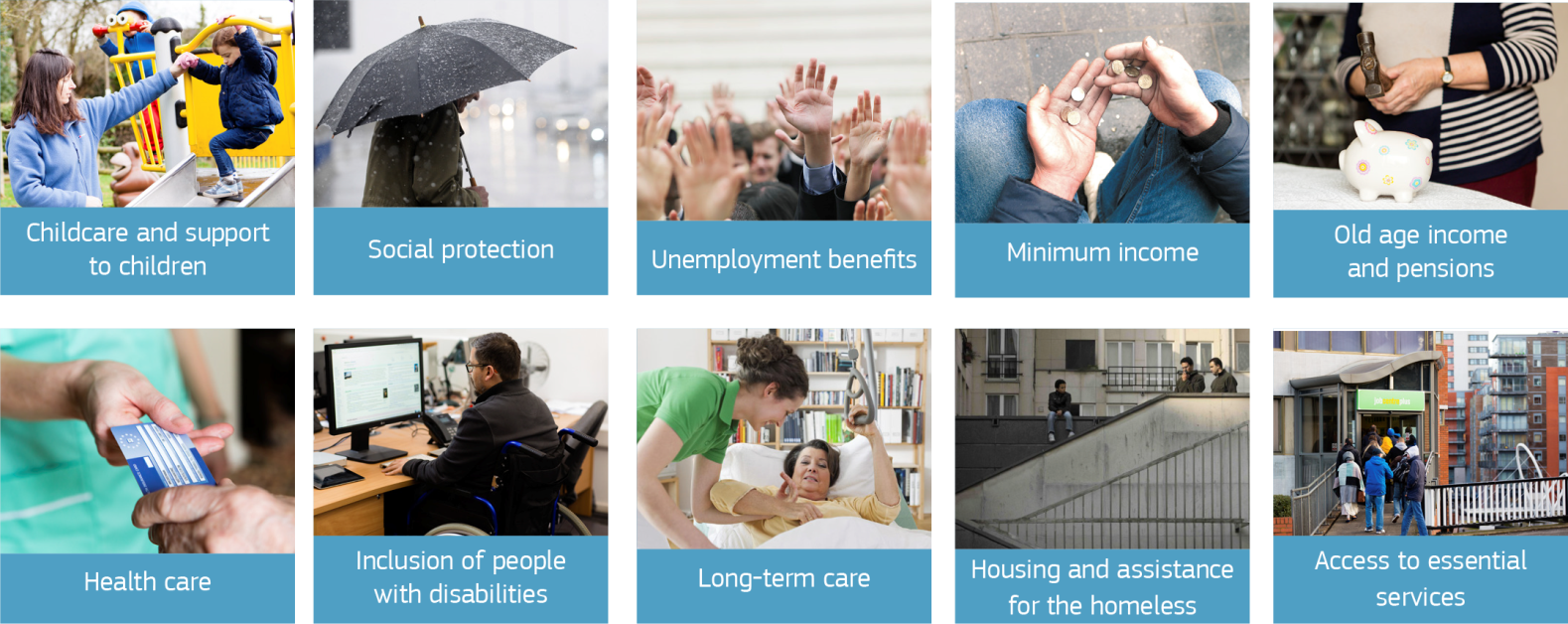 Toegang tot essentiële diensten
[Speaker Notes: De pijler voorziet in het recht op essentiële diensten en bevat een niet-exhaustieve lijst van diensten die van het allergrootste belang zijn in ons dagelijkse leven. De lidstaten blijven bevoegd voor de vaststelling, de organisatie, de verlening en de financiering van deze diensten op nationaal, regionaal of lokaal niveau. Het feit dat iedereen toegang moet hebben tot essentiële diensten — met inbegrip van grensoverschrijdende essentiële diensten – bevestigt echter nogmaals het belang dat de Unie hecht aan diensten die de kern van ons sociale model vormen. Vooral het recht op water en sanitaire voorzieningen is bijzonder belangrijk voor de burgers van de Unie, die onlangs nog een burgerinitiatief ter zake hebben opgestart. 
Sommige van deze diensten vallen onder de verplichting tot het verlenen van universele diensten uit hoofde van de sectorale wetgeving van de Unie. Doel is ervoor te zorgen dat alle consumenten en gebruikers in een lidstaat en tussen lidstaten (ongeacht waar zij gevestigd zijn) toegang hebben tot diensten van algemeen economisch belang van behoorlijke kwaliteit en, rekening houdend met specifieke nationale omstandigheden, tegen een betaalbare prijs. De pijler erkent dat al wie er behoefte aan heeft, steun moet krijgen voor toegang tot essentiële diensten. De toegankelijkheid, de beschikbaarheid en de betaalbaarheid van essentiële diensten zijn van essentieel belang voor een voor iedereen gelijke toegang tot deze diensten en voor personen met een handicap en ouderen.]